Министерство образования и науки РБ
Проект « Вместе»
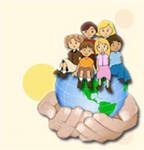 Тифлопедагог :Бурштейн Л.В.
МБДОУ № 143 « Золотая рыбка»
Г.Улан-Удэ.
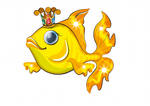 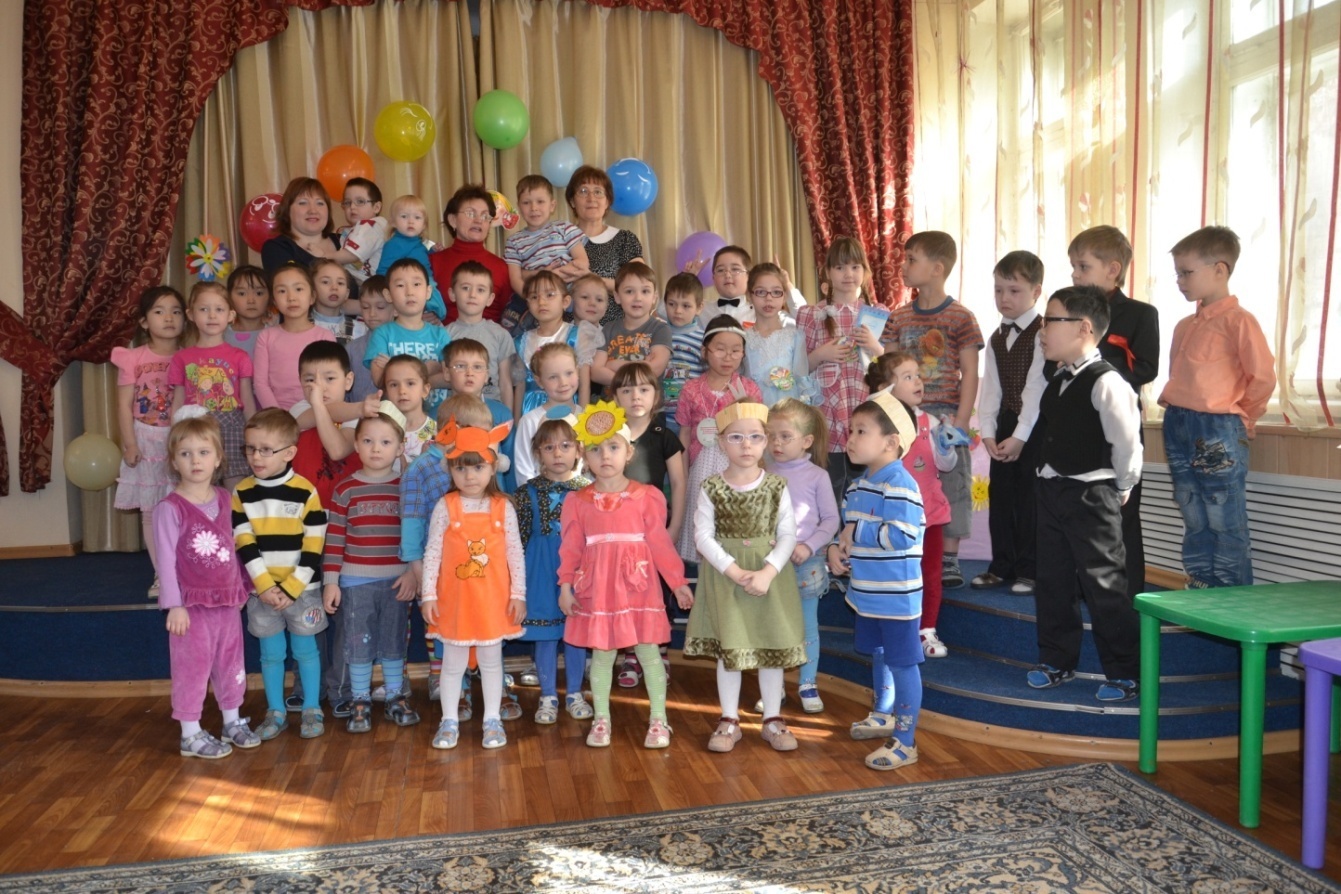 Вместе –это значит замечательно, солнечно, радостно!  Э т о  значит рядом  с  малышом  все  те, то  его  любит, кто  думает  о  его  будущем  и развивает  его  личность. Вместе – это  значит понимать  друг  друга, не бояться проблемы и идти  с  добром  вперед  к поставленным  целям!
ПОЛОЖЕНИЕ ПРОЕКТА
Единство  в работе  педагогов  и  семьи по воспитанию  детей.

Взаимное  доверие, доброжелательное отношение, понимание  нужд и интересов  ребенка и своих обязанностей, укрепление авторитета педагога. 

Взаимопомощь в совместной  работе.

Изучение  передового  опыта семейного  воспитания.

Использование  разнообразных  форм  работы.
Принципы проекта
Универсальности - создана мобильная  инфраструктура коррекционной  помощи на основе  перспективных моделей совместной  деятельности тифлопедагога   и родителей.
Системности -общение проводились  непрерывно, регулярно, планомерно.
Целостности - объединены  усилия  специалистов  разного  профиля  для  реализации научно обоснованного  подхода к обеспечению  оптимальной    помощи  детям  с  нарушением  функции  зрительного  анализатора.
Прогностичности – предложенные  методики отвечают  современным  требованиям  образования и опираются   на положения науки   о психологической     структуре  личности, неразрывном единстве социальной и биологической  обусловленности  ее развития.
Рациональности – максимально полезный результат достигался  путем поиска и качественного  улучшения    уже  существующего .  
Контролируемости – разносторонняя диагностика позволила  наиболее объективно учитывать      изменения  характера    отношения между педагогами и родителями, родителями  и детьми, детьми и педагогами.
Цель: Показать  родителям уникальные возможности  дошкольного 
 периода для  развития  ребенка; создать и раскрыть  панораму потенциальных  возможностей ребенка  с  особыми  образовательными потребностями(ребенок  с  нарушением  функции  зрительного  анализатора)
Задачи: 
1.Актуализировать потребности  родителей к  образованию ребенка,
осуществлять  педагогическое просвещение  родителей
2.Познакомить  родителей(папу  и маму) с особенностями  развития  зрительного
  анализатора
 и психического   развития  ребенка
3.Наметить  пути реабилитации и абилитации психического  развития ребенка 
 с  нарушением  функции зрительного  анализатора.
4.Создать  интерес  к  решению проблемных  ситуаций через  активное  сотрудничество,партнерство родителей  и педагогов,в  осонове  которых  лежит идея гуманных  отношений,приоритет  человеческих ценностей.
5.Установить  взаимоотношения: родитель, психолог,психоневролог для  оказания лечебно-восстановительной  помощи ребенку  с  нарушением  зрения
6. Научить видеть  в  ребенке  уникальную личность,повысить коррекционную  и педагогическую компетентность(обогащение теоретического  и практического  опыта) родителей для  оказания помощи  детям,находящихся  в  состоянии зрительной  дипривации.
7.Создать  оптимальные условия для  социальной  адаптации  детей  с   амблиопией  и косоглазием.
8.Подтвердить эффективность комфортного  взаимодействия детского  сада и семьи по вопросам воспитатния, развития и обучения детей  с нарушением  зрения.
МОДУЛИ ПРОЕКТА

МОДУЛЬ  « Семья»
Цель: Показать  самоценность  каждой  семьи, повысить социальный статус семейного воспитания.
 Модуль: «Родитель и ребенок»
Цель:  помочь родителям увидеть  в  ребенке  его  уникальность, научить принимать,  таким,  какой  он  есть. Помочь  близким  взрослым создать комфортную для развития ребенка семейную среду. Создать  условия  для  активного  участия родителей  в  воспитании  и обучении  ребенка.
Формировать  адекватные  взаимооотноошения между взрослыми и их детьми

Модуль « Образовательная программа»
Цель : Обеспечение  педагогической  компетентности  родителей

Модуль «Школа для родителей» 
Цель:
 показать  успехи  ребенка, научить приемам коррекционной работы  в  домашних  условиях, увидеть  ребенка  в  условиях  сотрудничества  со  сверстниками  в  учебном  процессе
Модуль  «Здоровье и коррекция»,
Цель: научить  приемам здорового  образа  жизни   и правильного зрительного восприятия ребенка  и  родителей.

Модуль  «Наглядная агитация»
Цель: учить  воспринимать  информацию   разными  анализаторами

Модуль «Вместе с  ребенком  для  родителей»
Цель: Учить ребенка  дарить  радость  своим  близким, развивать  чувство  благодарности
Совместная работа  с воспитателем Тютриной О.А.
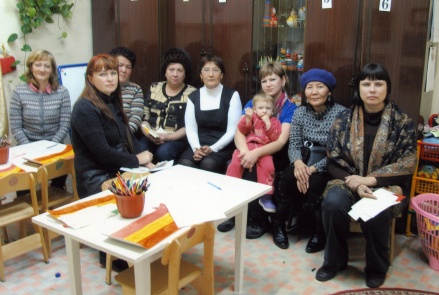 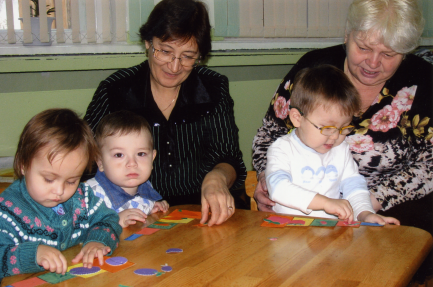 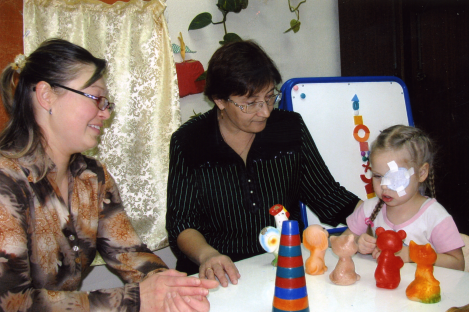 Занятие в « Школе для родителей»
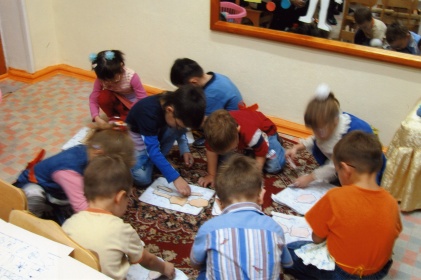 Мини-занятие и консультация
[Speaker Notes: Какие способности приобретут слушатели по завершении обучения? Коротко опишите каждую цель и полезность данной презентации для слушателей.]
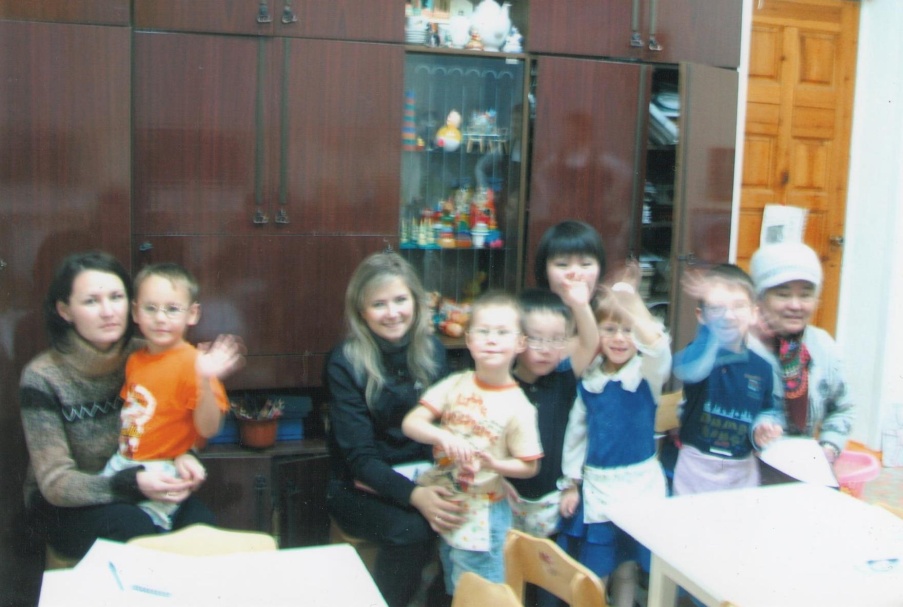 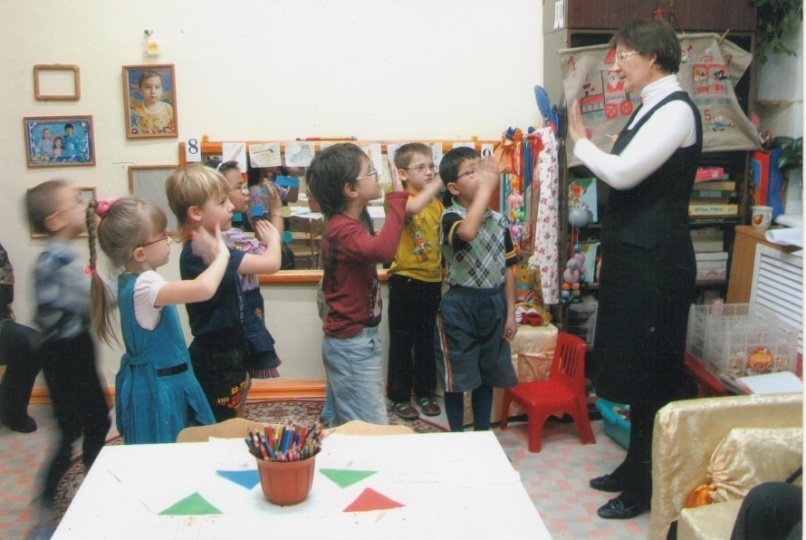 «ШКОЛА ДЛЯ РОДИТЕЛЕЙ»
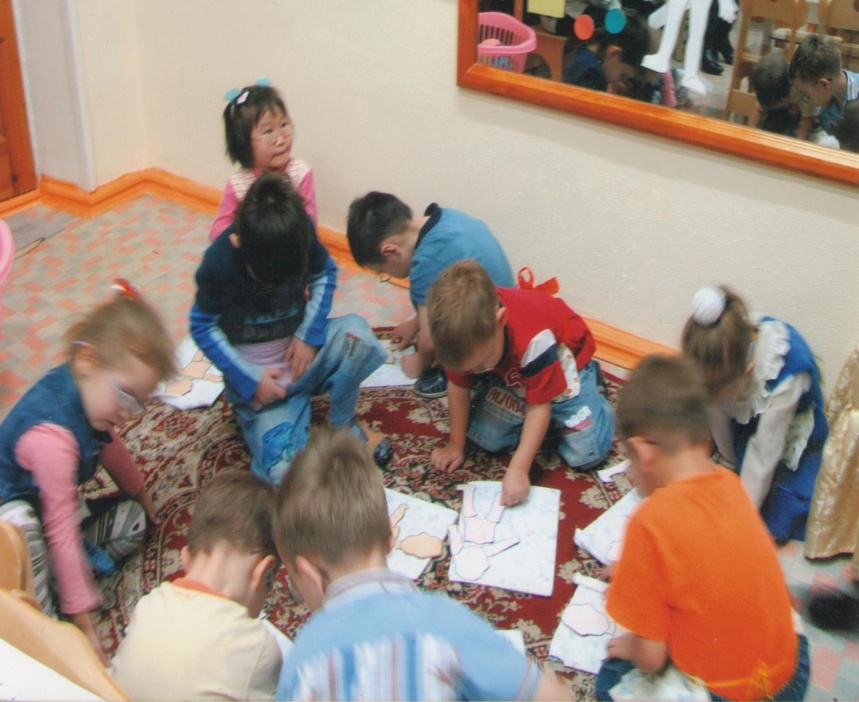 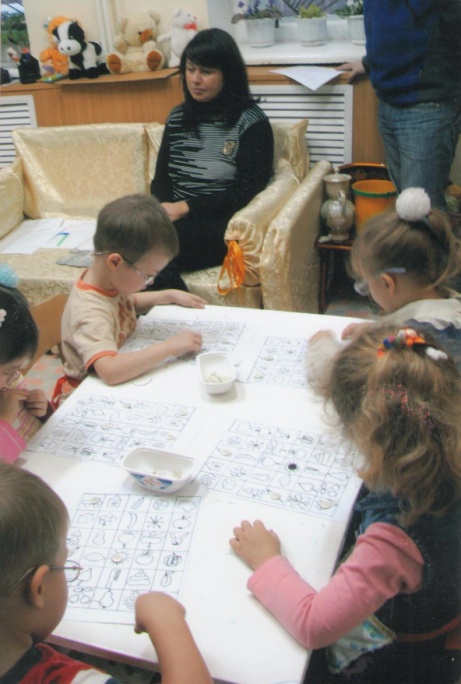 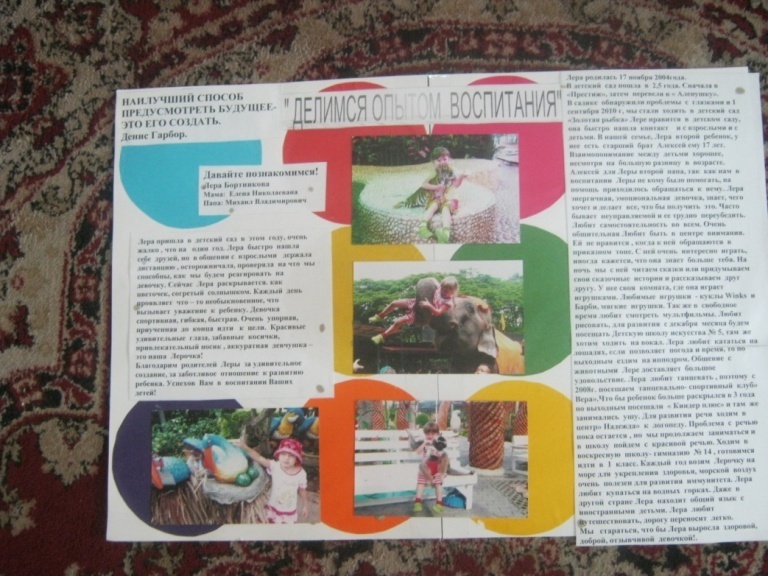 Сочинение  «  Мой любимый  малыш»  или « Делимся  опытом воспитания»
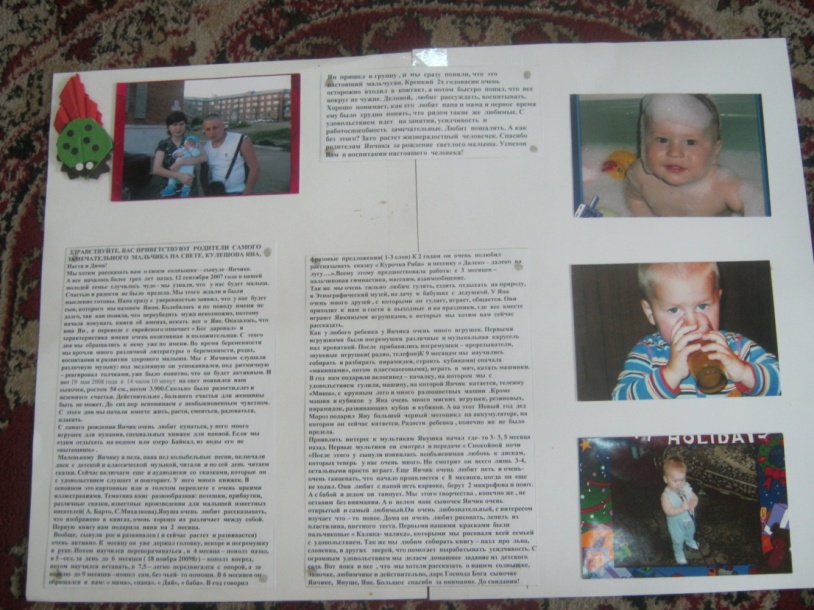 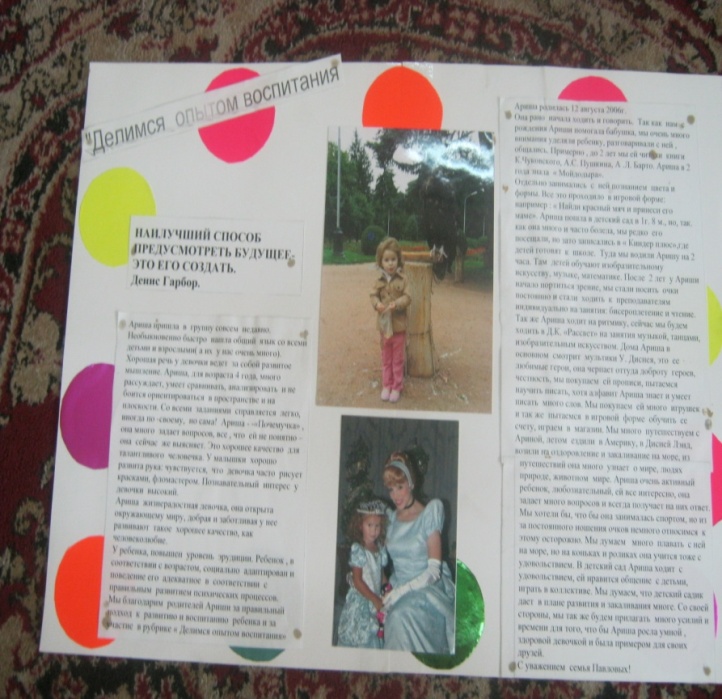 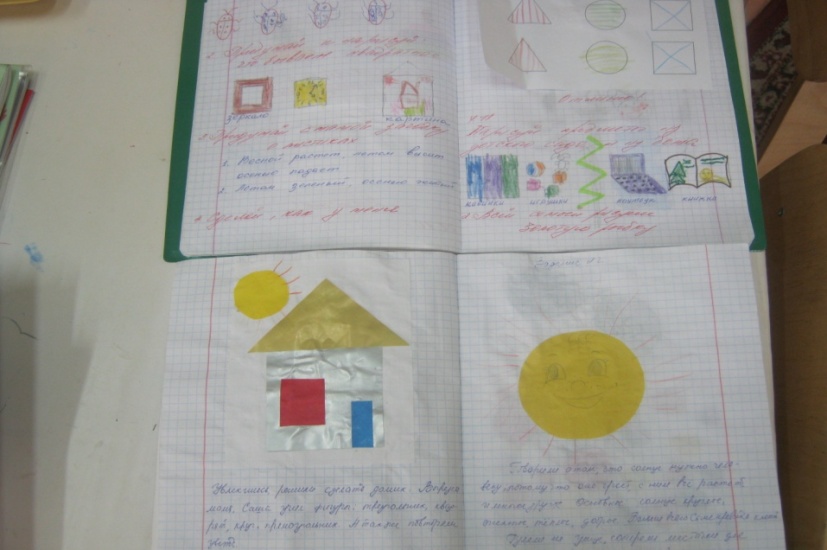 Общение  через
Домашние  
тетрадочки»
ДЕНЬ « ВАРЕНИЯ» ГРУППЫ  №5 
Совместные  события
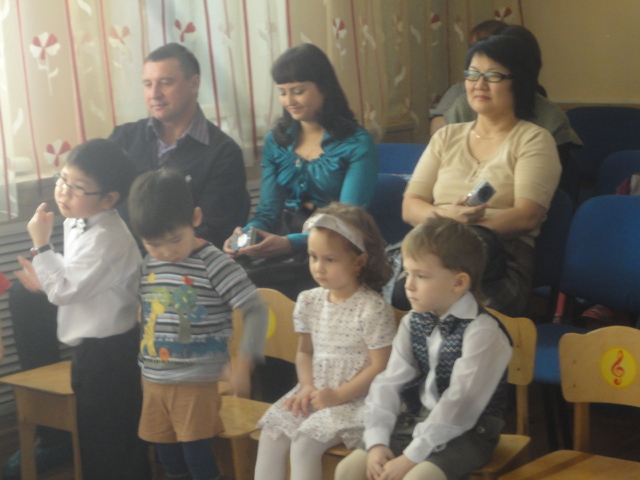 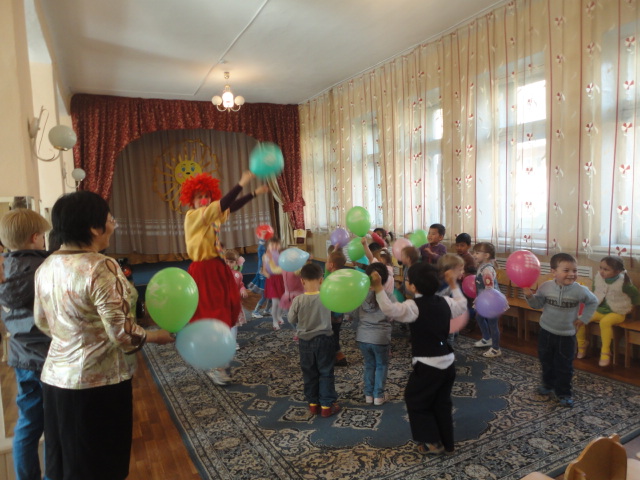 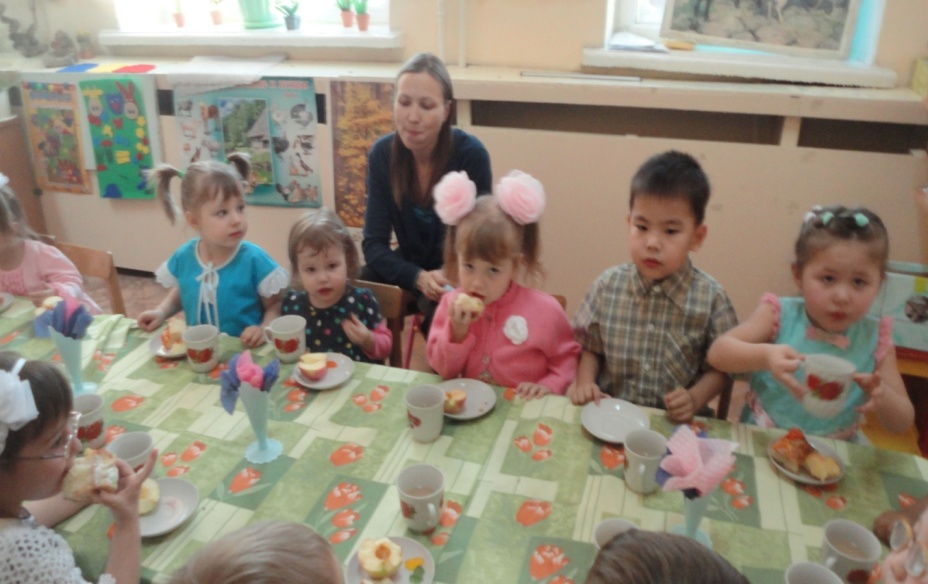 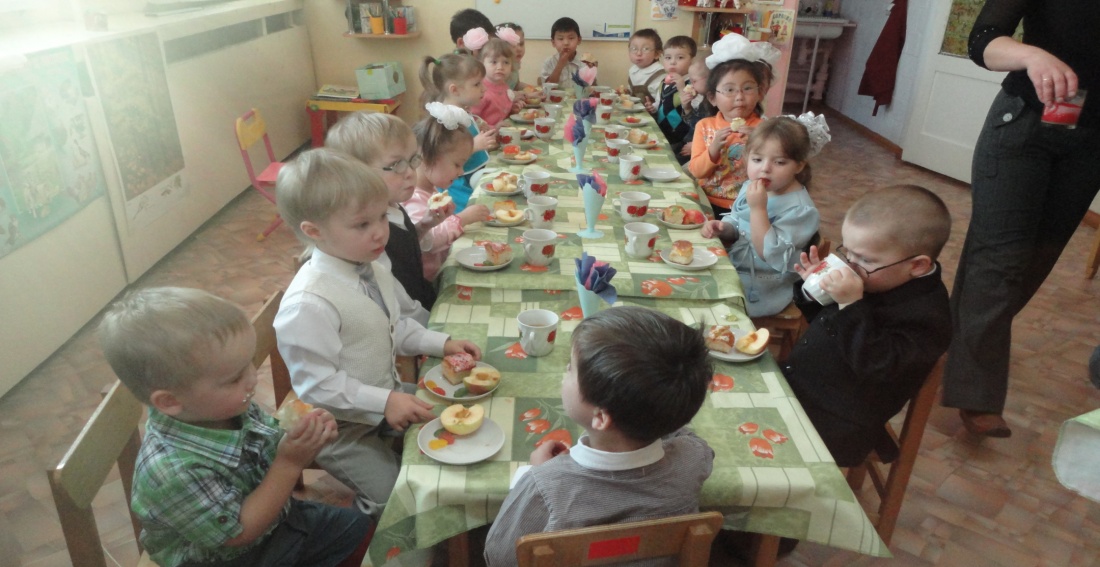 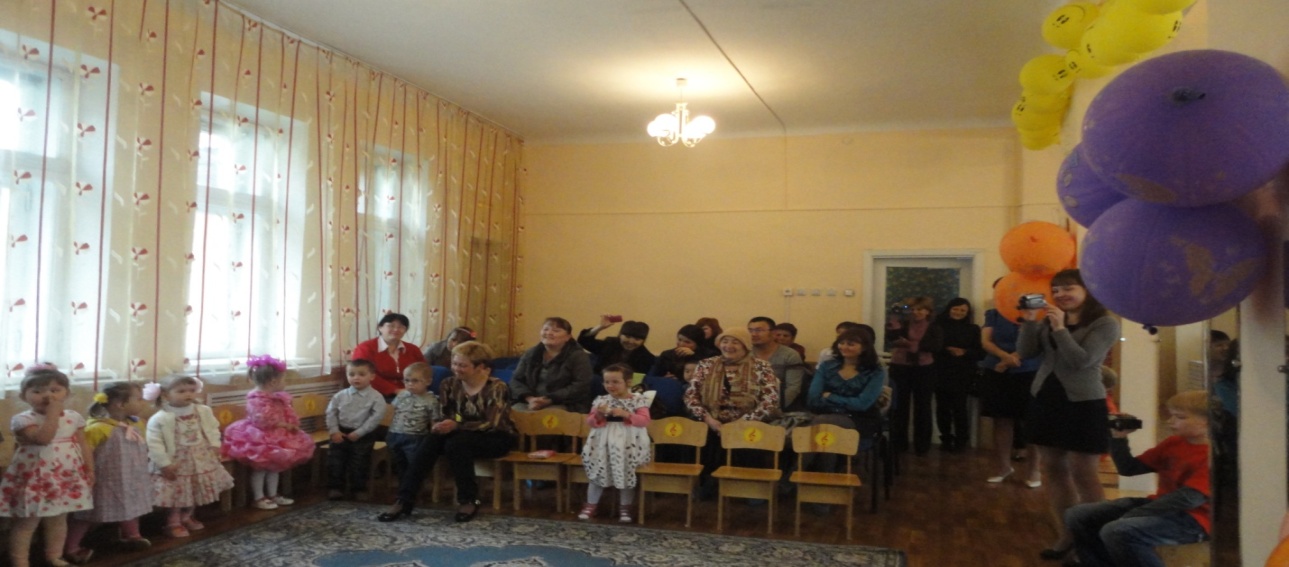 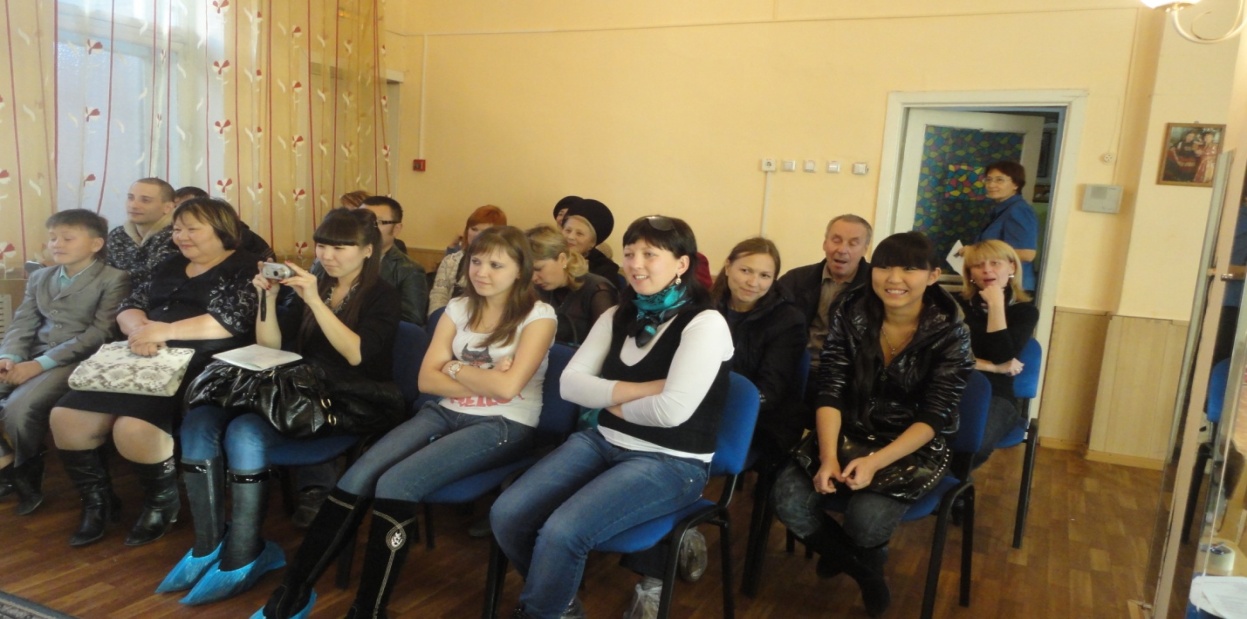 «  Радостное   Родительское  собрание»
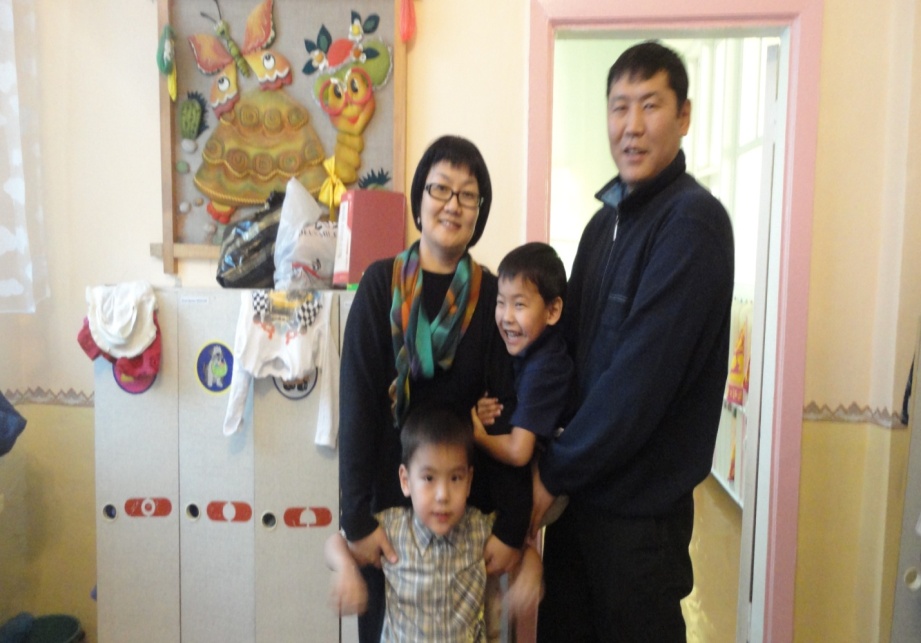 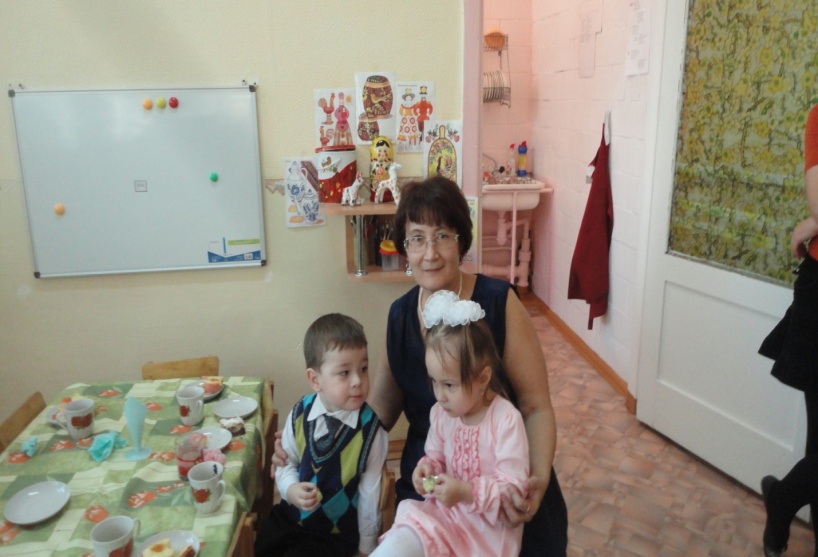 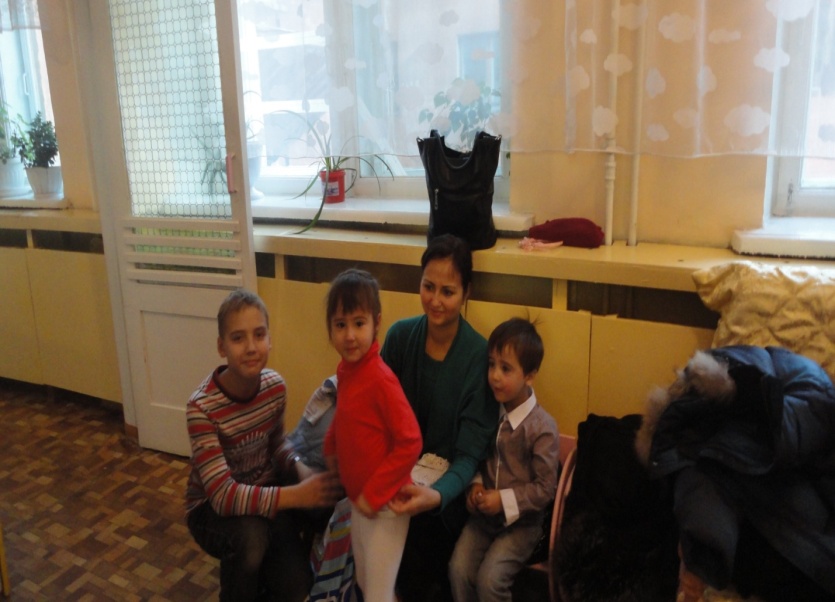 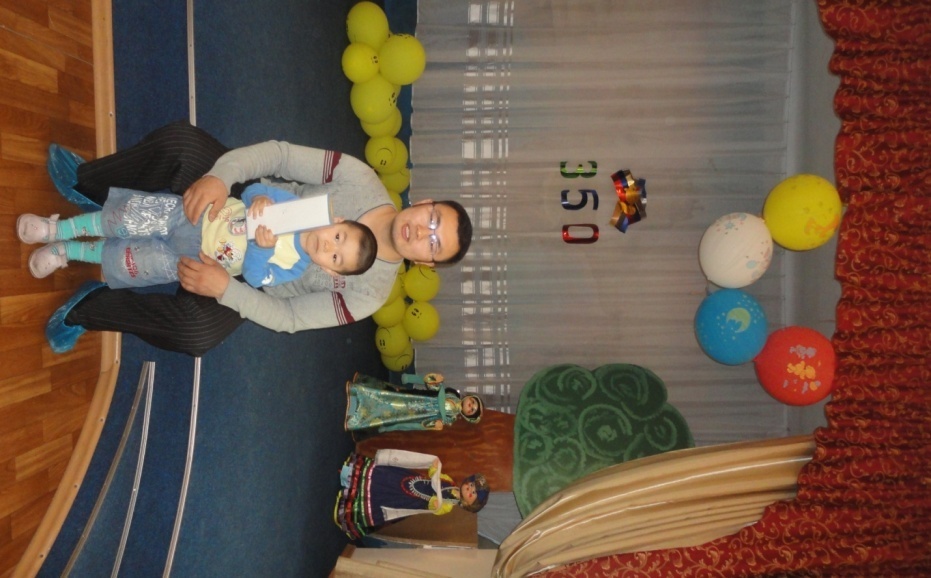 Семьи, получившие звание
«Родители –педагоги»
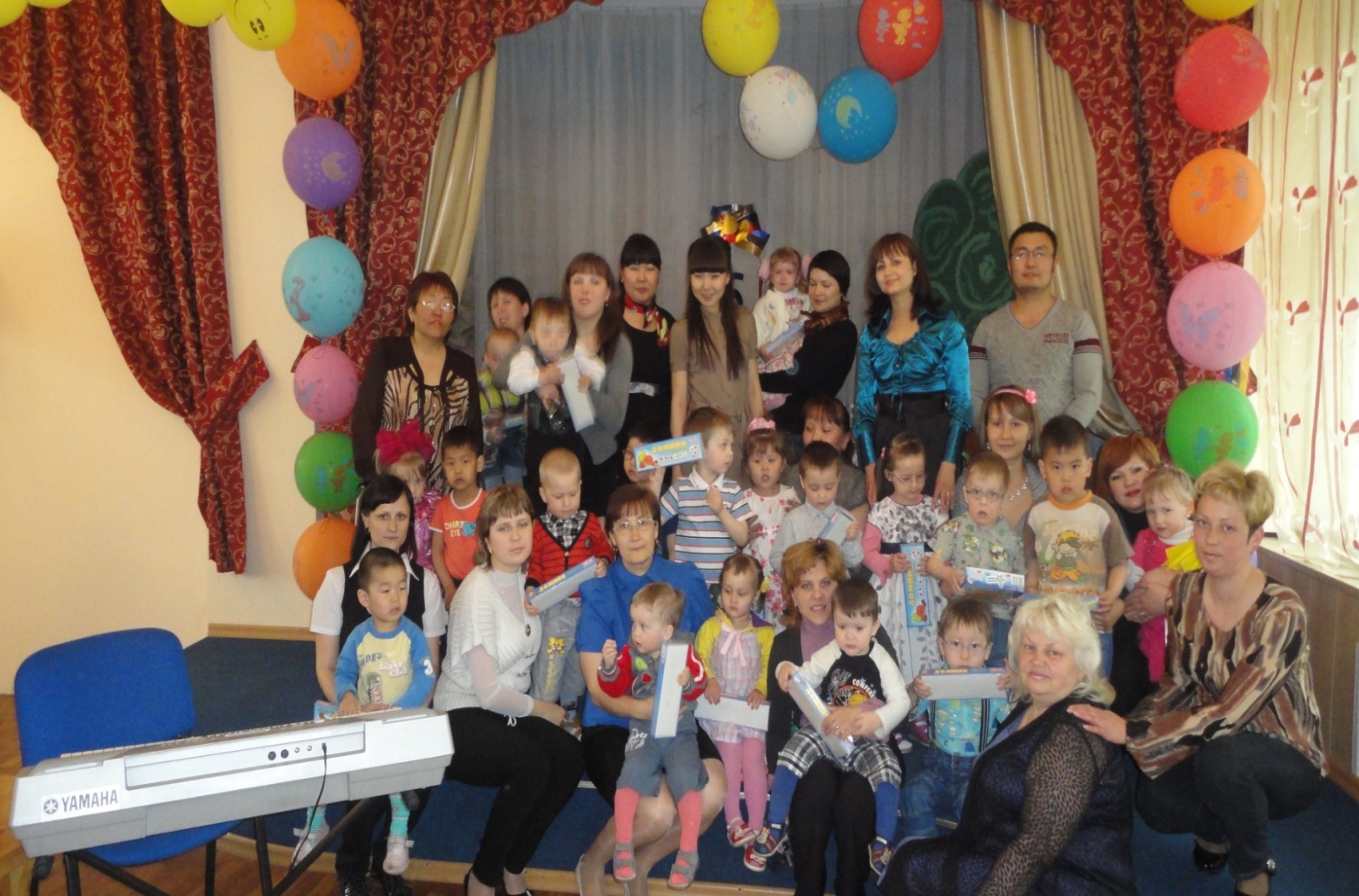 С  первой младшей  группы и до подготовительной    детей  дружно  ведут  вперед и развивают  педагоги  и родители»
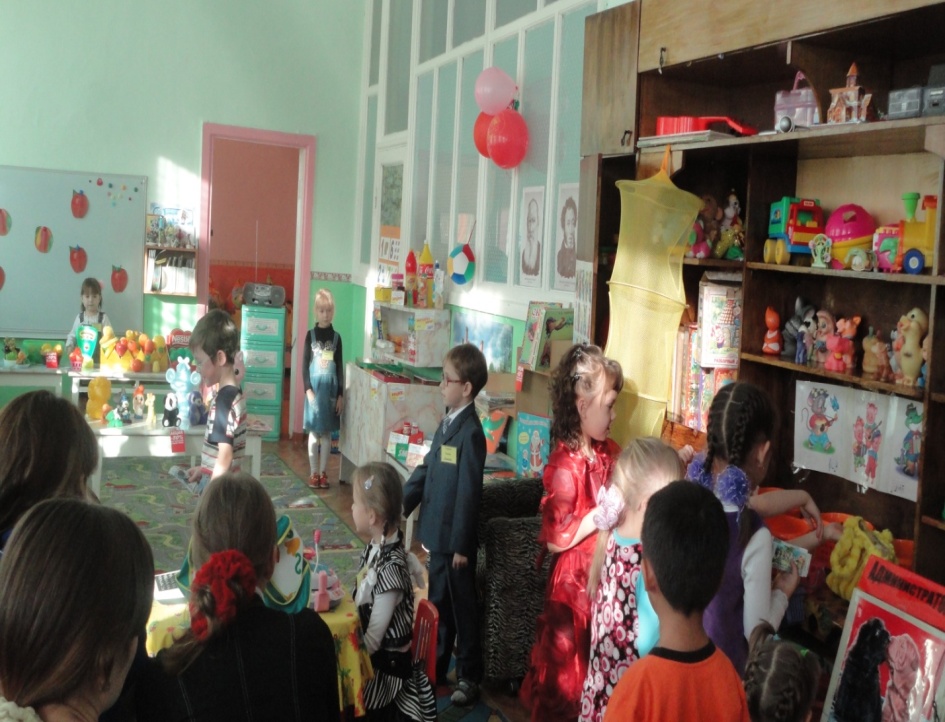 «Уют и комфортную  среду  
в  группах  и на участках нам
  помогают  создавать родители»
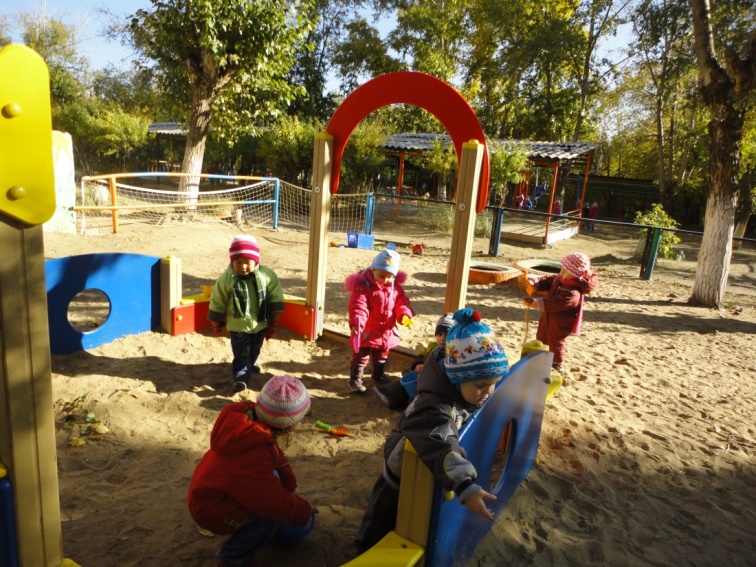 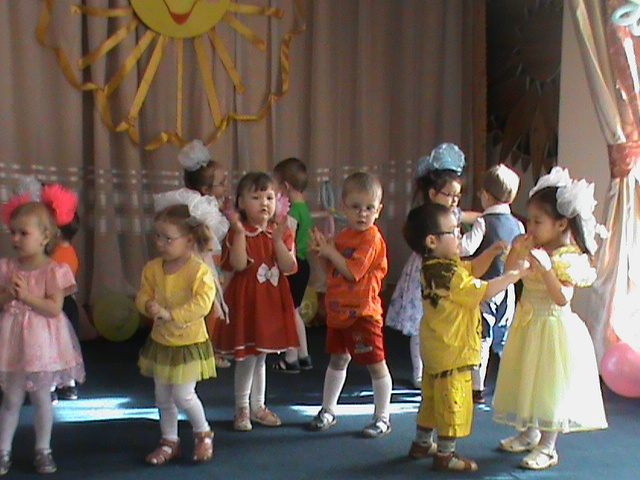 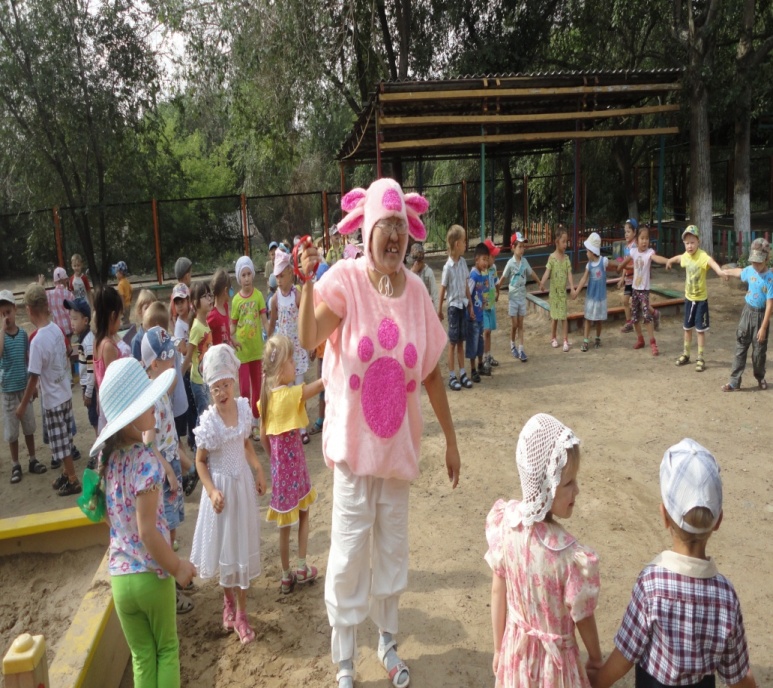 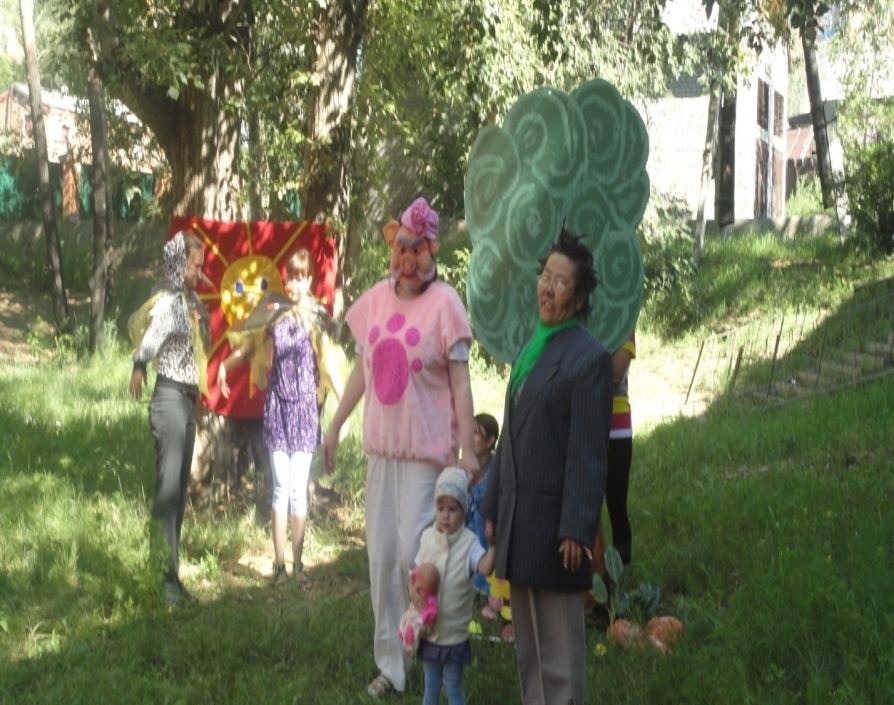 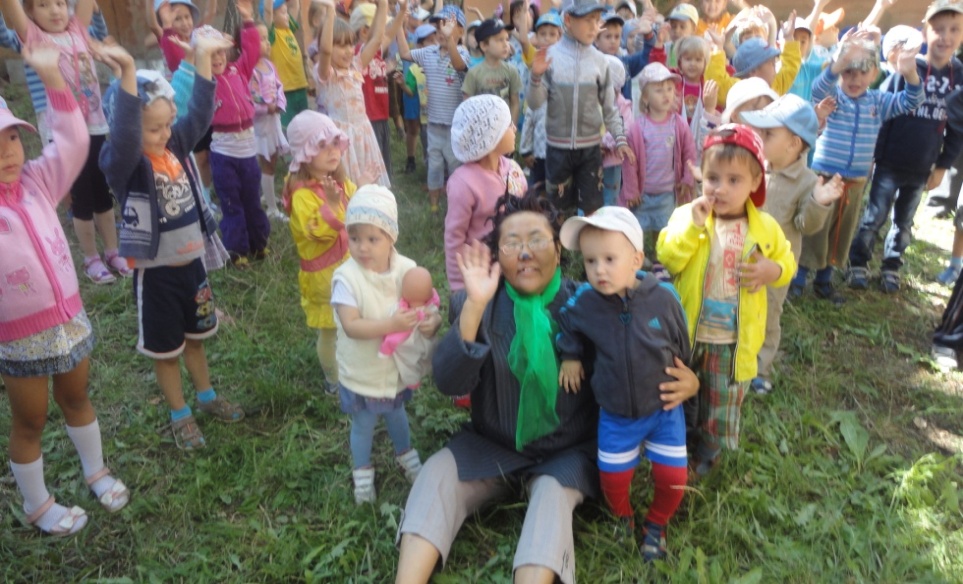 Совместные  летние  праздники
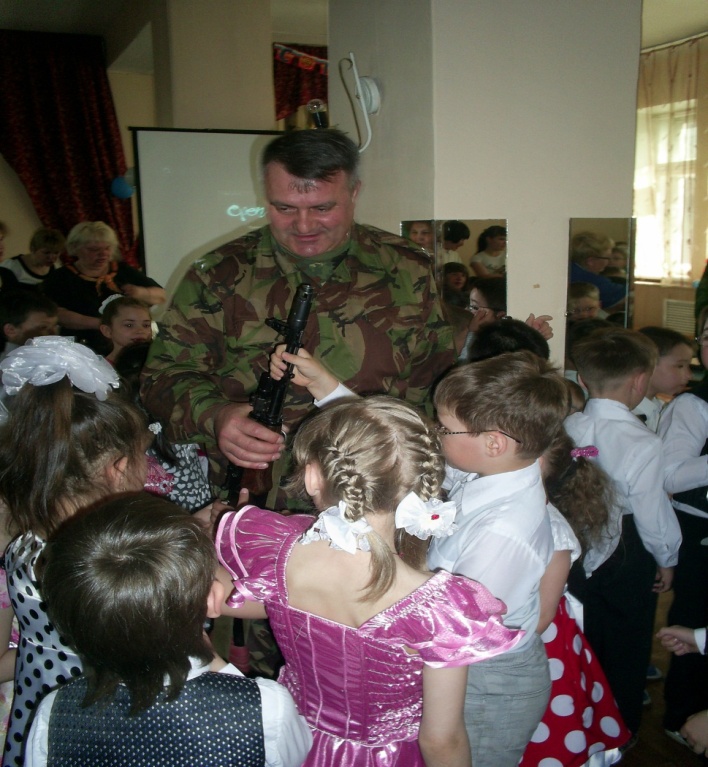 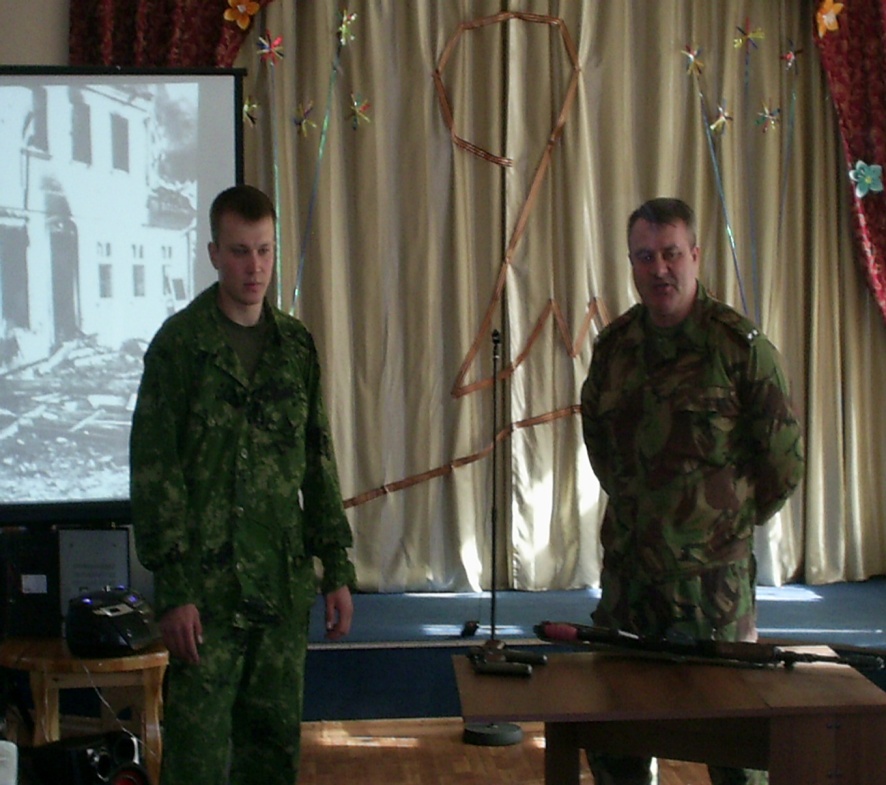 Участие  в  благотворительных  акциях
«День  победы»
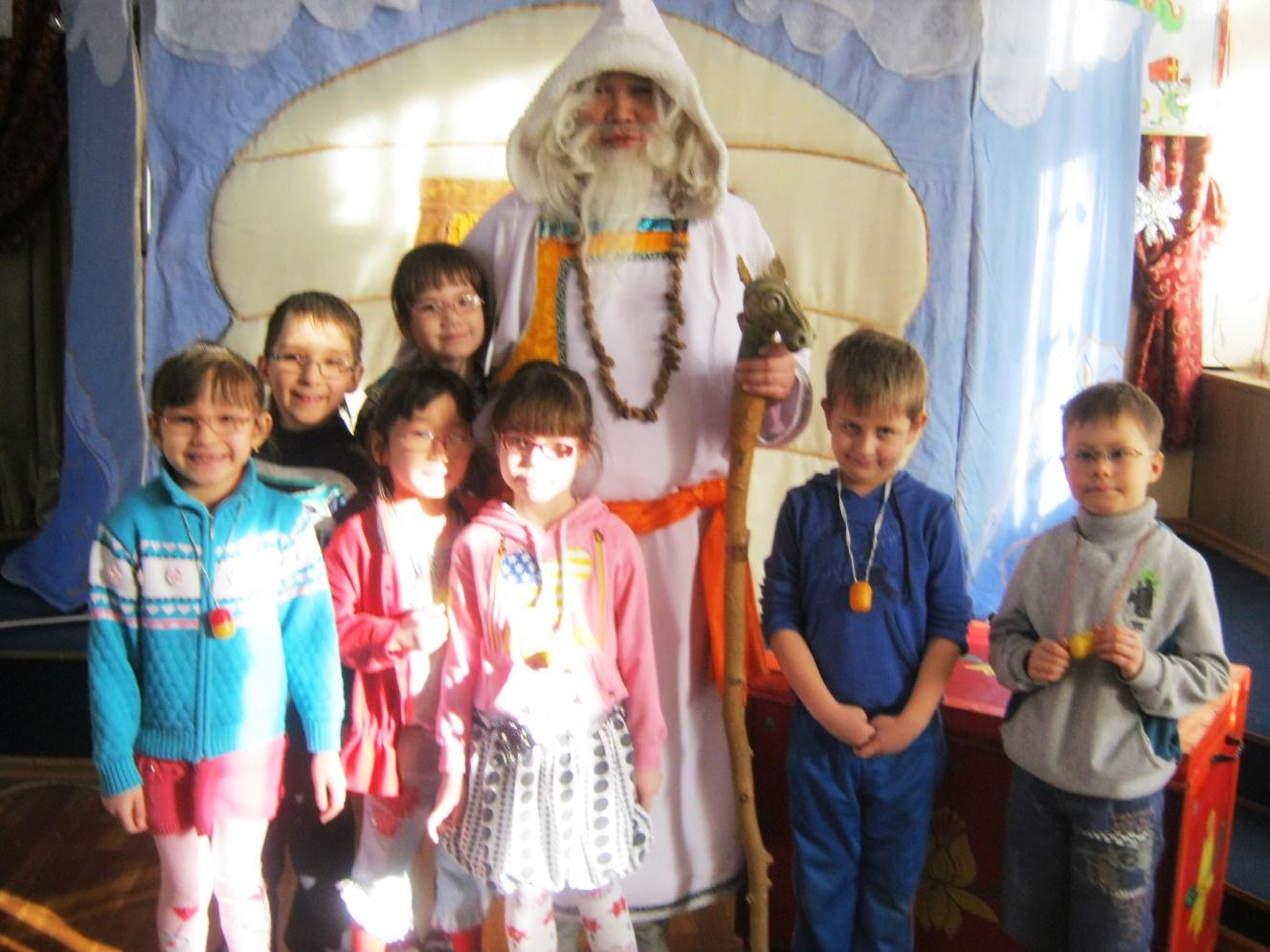 «Дружба  народов»
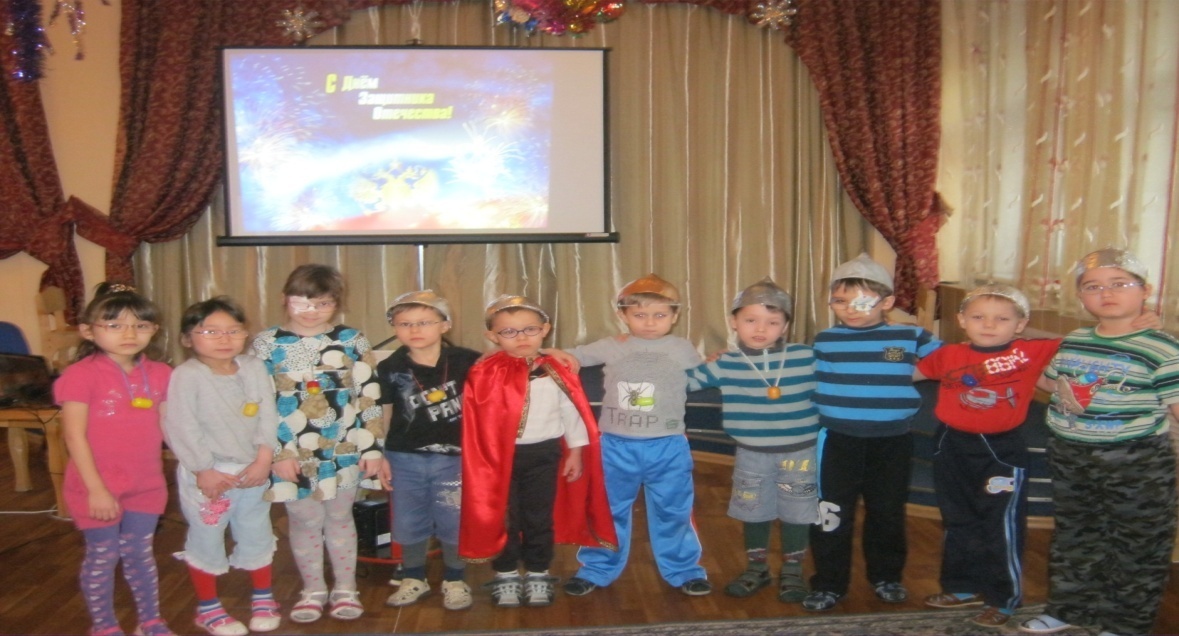 «Доброе  сердце»
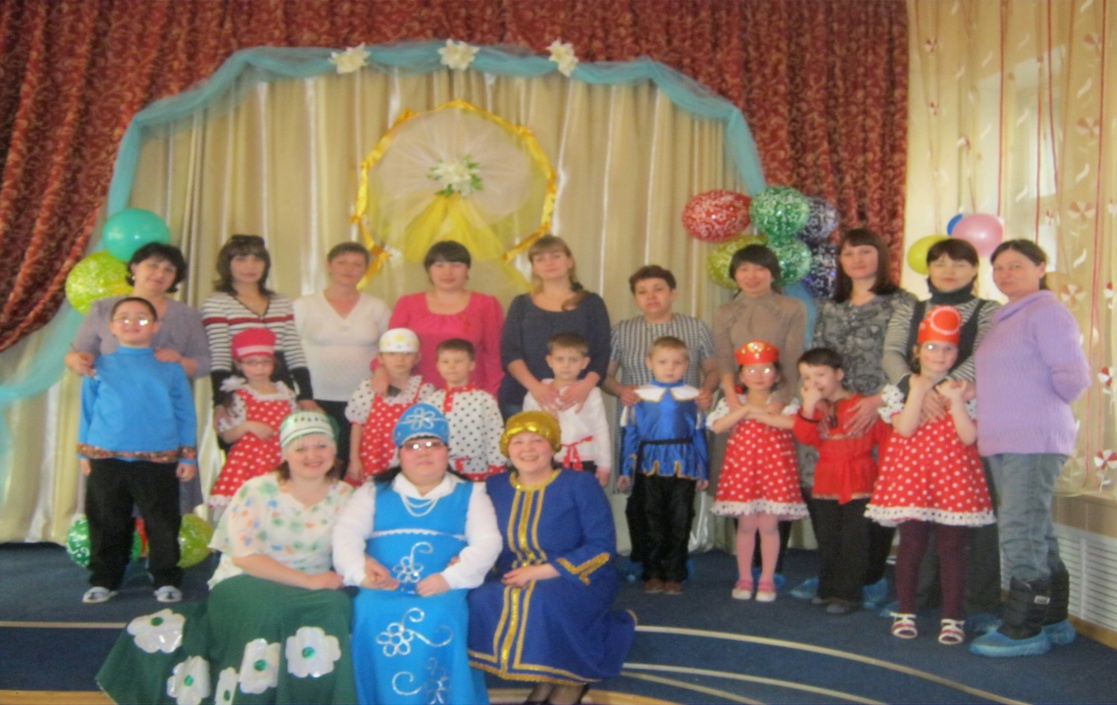 «Осенняя ярмарка»
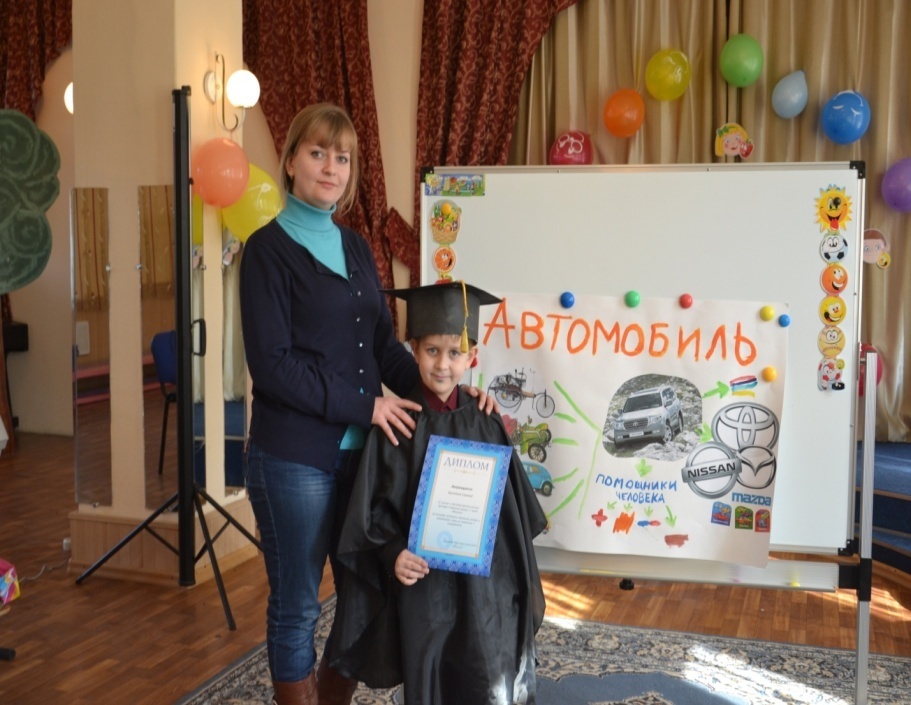 Исследовательская деятельность –
это  самонаучение  ребенка жить  активно 
 в  окружающем
  мире.
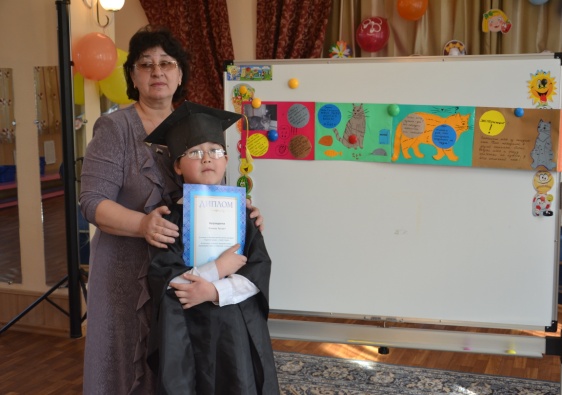 Замечательно:  рядом есть  тот, кто ведет  ребенка  вперед  и радуется  вместе  с  ним!
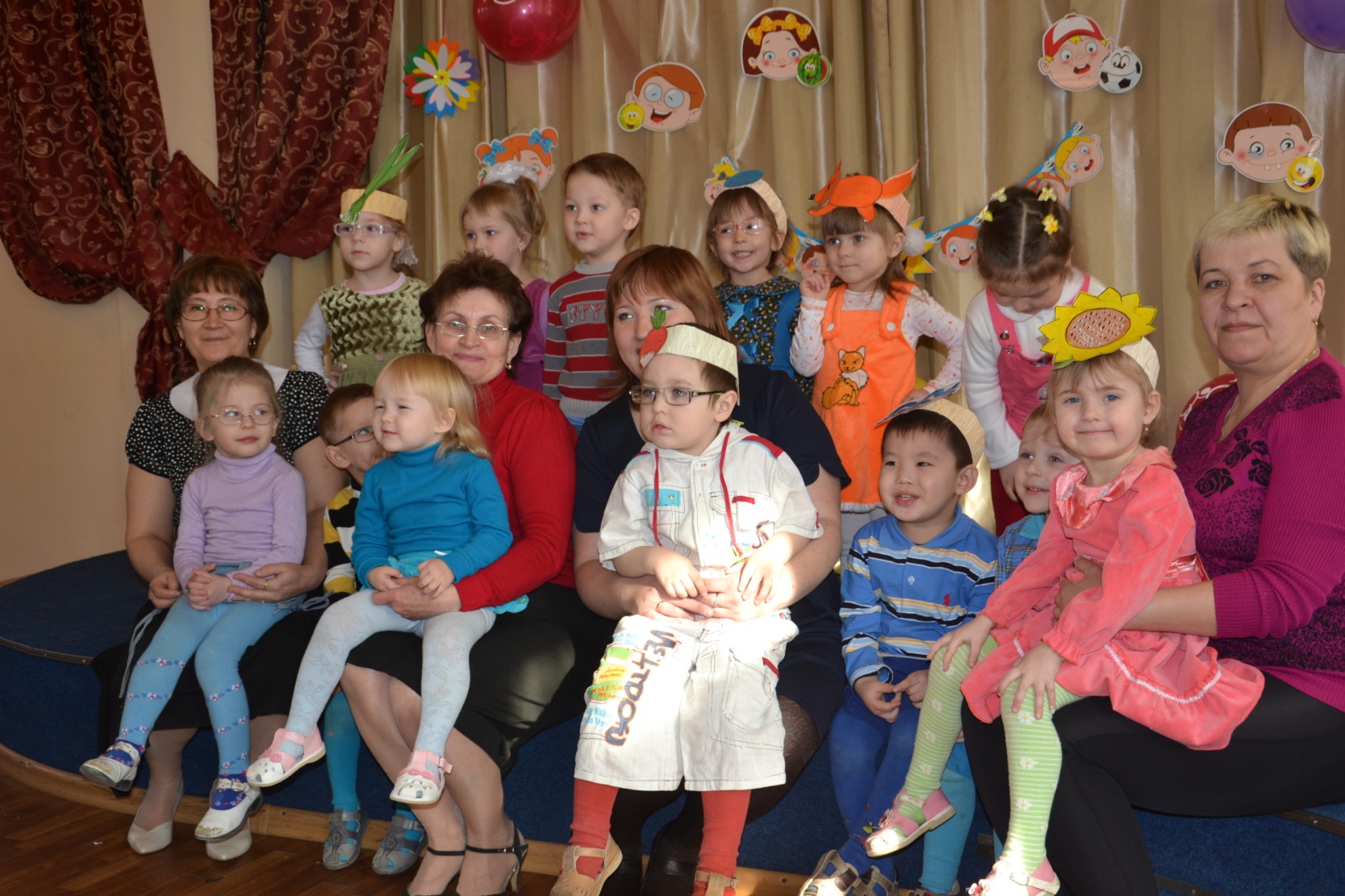 Взаимное  общение  и понимание   реального процесса развития педагогами  и родителями 
формирует основу  для  совместного  решения проблем,связанных с реабилитацией 
 и социальной  адаптацией ребенка  с особыми  образовательными  потребностями.
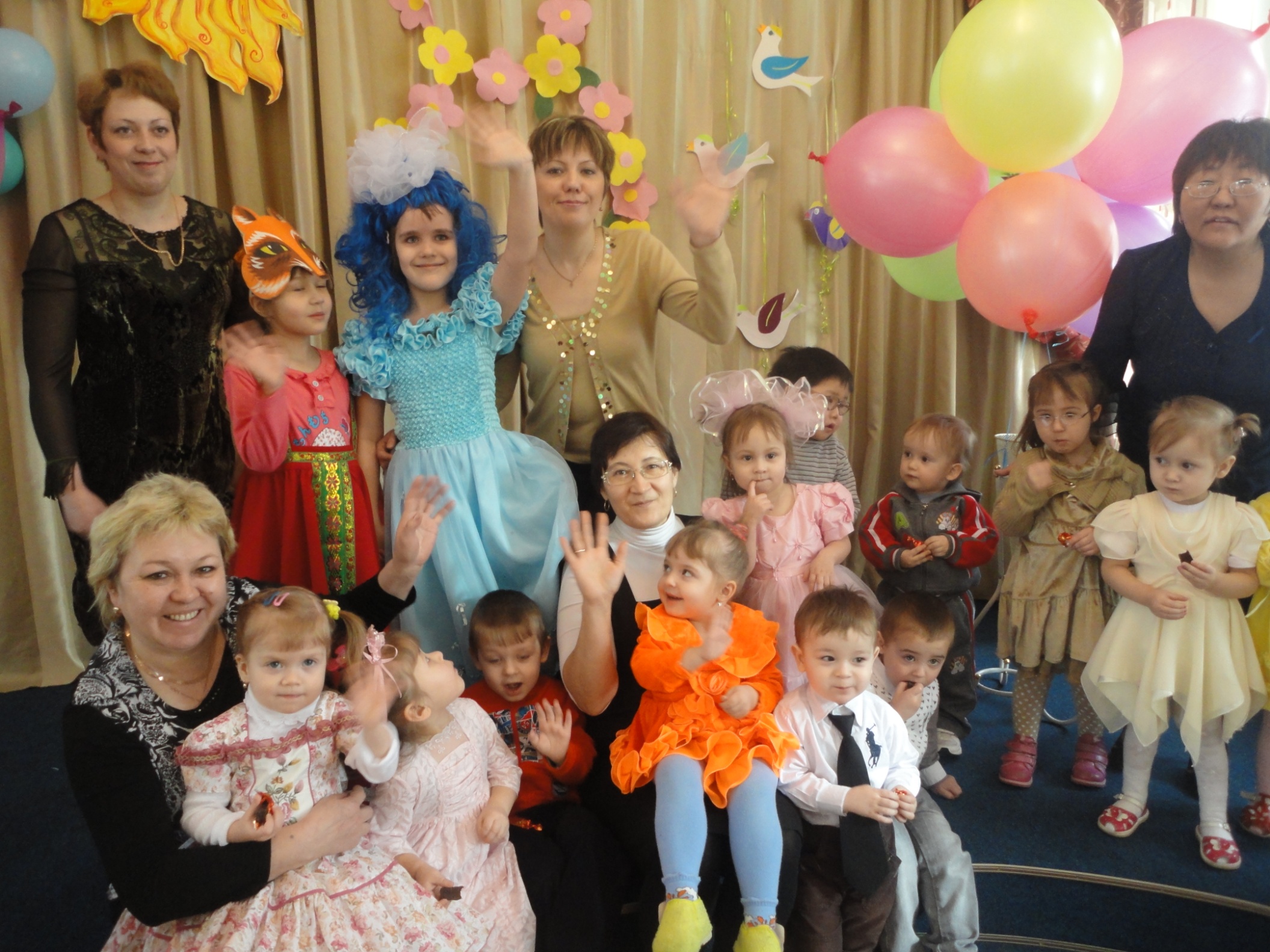 «Если бы не было этих чудесных гостей на земле – детей, то мир погиб бы не от старости, нет, еще прежде- от бездуховности своей.»
Симон Соловейчик
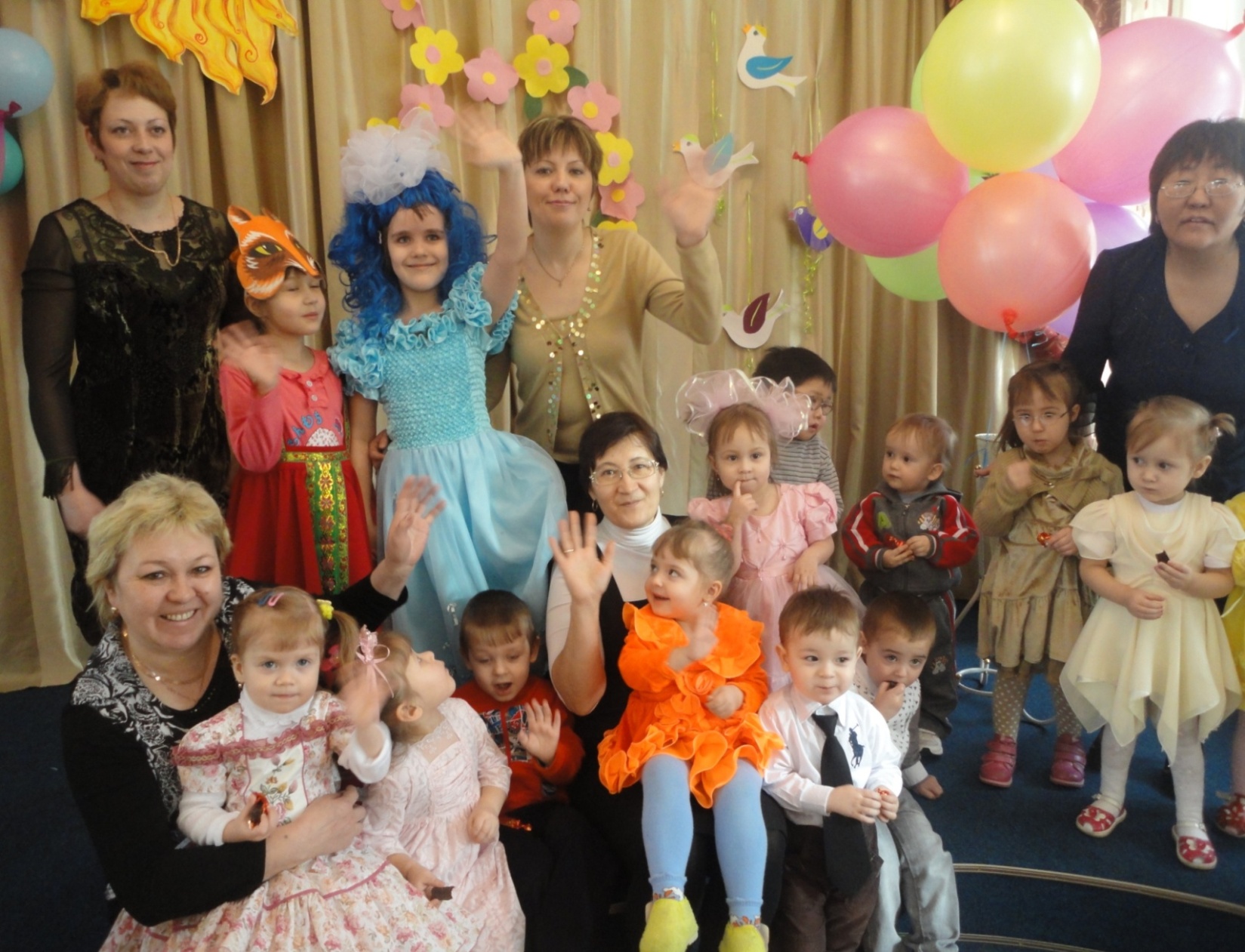 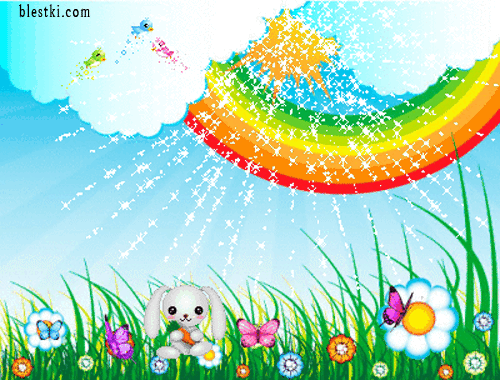 ЖЕЛАЕМ  ВСЕМ  ТВОРЧЕСКИХ  УСПЕХОВ!!!»